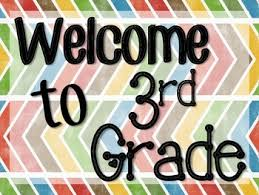 SY 2020 - 2021
Meet the Teachers
Room C101: 	Mrs. Burk
Room C102:	Miss Flores
Room C103: 	Vacant
Room C104: 	Miss Villanueva
Astumbo Elementary School Uniform Policy
Uniform Policy will be waived for this school year; however, students are highly encouraged to wear their uniform if available.

Students must adhere to the appropriate dress code:
Closed-toe shoes MUST be worn at all times.
No profanities/inappropriate images on clothing.
Girls MUST use dresses/skirts/shorts that are appropriate in length.
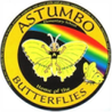 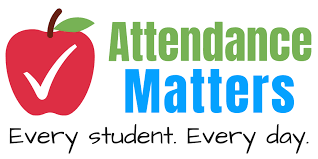 ATTENDANCE:  Face-to-Face & Online
Attendance is mandatory and recorded daily.  If your child is going to be absent from school, please contact your child’s teacher to let them know.  You may call the school (635-4363) and leave a message, contact the teacher directly or send an email. 

A written excuse note with the following information MUST be submitted to your child’s teacher the day the student returns to school:  child’s name, date/s of absence, reason for absence and the parent/guardian’s signature. 

If your child will be absent for more than 1 day, please inform his/her teacher.  All off-island travel must be pre-approved by the principal.
ATTENDANCE:  Face-to-Face & Online
If your child is absent for three(3) or more consecutive days, a doctor’s excuse note is REQUIRED for the absences to be marked as excused absences.  
Transportation issues, missing the bus, and waking up late are not excused absences.

 3 unexcused absences will lead to a truancy referral.

Please make sure that teachers are able to contact you at the phone numbers given.  If we are unable to contact you, the school social worker will be notified.
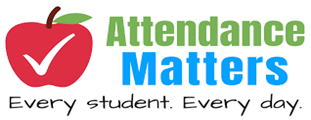 Classroom rules
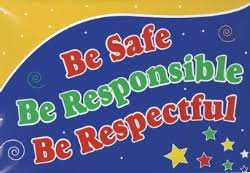 Be safe
Use words and actions that are not hurtful.

Keep hands, feet and objects to yourself.
Remain in your seat at all times.
Use classroom materials/supplies appropriately.
Keep chair legs flat on the floor.
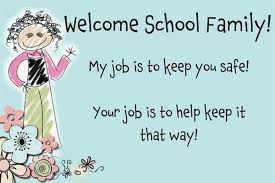 Be Respectful
Work quietly.
Respect others’ belongings.
Raise your hand for permission.
Treat others the way you want to be treated.
Listen and follow teacher’s directions.
Use appropriate language when talking to others.
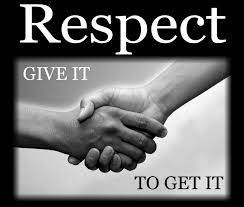 Be Responsible
Do what you are supposed to do without being told.

Be prepared for class; bring materials and have them ready to do your work.
Report to class on time.
Turn in all assignments on time.
Obtain teacher’s permission and appropriate pass before leaving the classroom.
Stay in assigned areas and keep those areas clean.
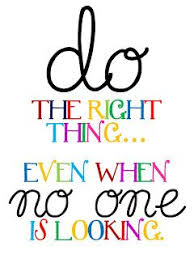 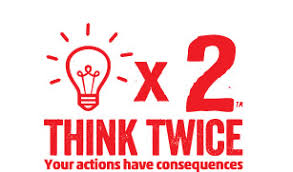 Consequences
1st offense
Warning and redirection

2nd offense
Removal from activity/Recess detention

3rd offense
Call parents/Note home

4th offense
Referral to Counselor/Office Discipline Referral (ODR)

Severe misconduct, such as, violence, threats, harassment, insubordination, etc. will warrant immediate referral to the office.
Students with behavior issues may not be permitted to participate in school incentive activities and/or field trips.
3rd Grade Daily Schedule
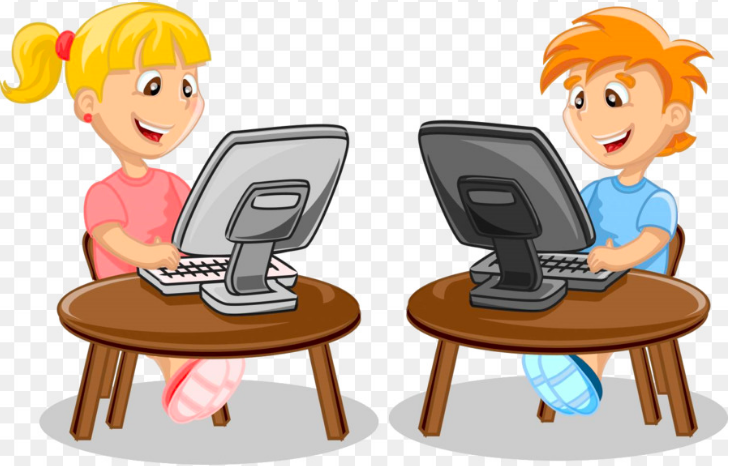 Class Assignments & Homework
Due to the rotating schedule, on the days that your child will not be receiving instruction, he/she will have assignments to complete.  ALL assignments MUST be submitted to receive a grade for the class.
Please be sure to set aside time to complete and review assignments       in an appropriate area so your child can focus.
Monitor and check your child while assignments are being completed.  If your child is having difficulty, please send a note to the teacher so that help can be provided.  Do not have someone else complete the assignment.
For face-to-face students, check the planner and assignment folder for assignments and notes from the school.  Sign the planner daily. 
For online students, please be sure to check your child’s Google Classroom/WhatsApp/email daily for updated information.
For hard copy students, please be sure to check WhatsApp/email daily for updated information. Or, you may contact your child’s teacher. 
Assignment completion and timeliness will affect the student’s grade.
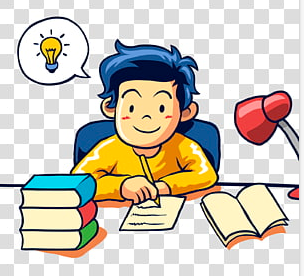 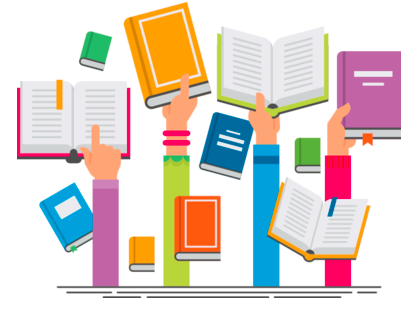 Assessments
Benchmark Assessment:  AIMSWEB
Reading
Language Arts
Math

Unit and Quarterly Assessments will be schedules for online, face-to-face, and hard copy learners.
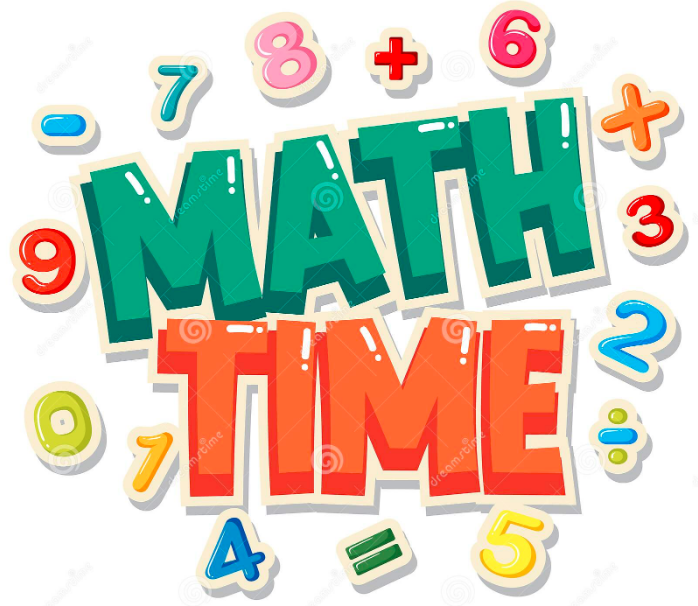 Grading Policy:
Grading Scale:			     Proficiency Scale Equivalency:	       
A= 90% - 100%			Level 4:  	98%-100%		Level 1.5:  70%-79%
B= 80% - 89%			Level 3.5:  95%-97%  		Level 1:	  50%-69%
C= 70% - 79%			Level 3:	90%-94%		Level 0.5:  26%-49%
D= 60% - 69%			Level 2.5:  85%-89%		Level 0:	  0%-25%
F= 59% and below		Level 2:	80%-84%
Parental Involvement
Parents are their child’s first teacher. It is crucial that you set a positive example by taking part in your child’s educational needs.  Staying actively involved in your child’s education is the key to a successful year! 

Provide a conducive work place at home to complete assignments.
Ensure that your child attends classes (online/face-to-face) during their scheduled days.
Monitor and check all assignments.
Ensure that ALL assignments are completed and submitted on time.
Help your child study for quizzes and tests.
Set time aside daily for your child to read to someone, write in a journal, or practice math facts.
Attend Parent-Teacher conferences, PTO meetings and other school functions.
Encourage your children to be safe, respectful, and responsible at home and school.
Encourage your children to always do their best and persevere (keep trying even when things are hard or when they make mistakes).
Praise your children for their efforts and successes.
Let us work together so we can lead our children to academic excellence and good character.
If you should have any questions or need to contact your child’s teacher, please do not hesitate to call 635-4363 to leave a message for your child’s respective teacher.  You may also contact us through our email:


Mrs. Burk – C101    		 bsburk@gdoe.net 
Ms. Flores – C102     	 	miflores@gdoe.net
Vacant – C103  		
Ms. Villanueva – C104    	prvillanueva@gdoe.net
Thank you for your support.  We look forward to a fun-filled learning experience with your child.  Our year together will definitely be filled with progress and growth.
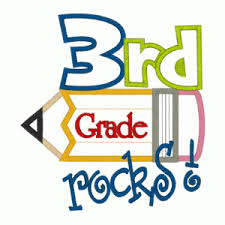